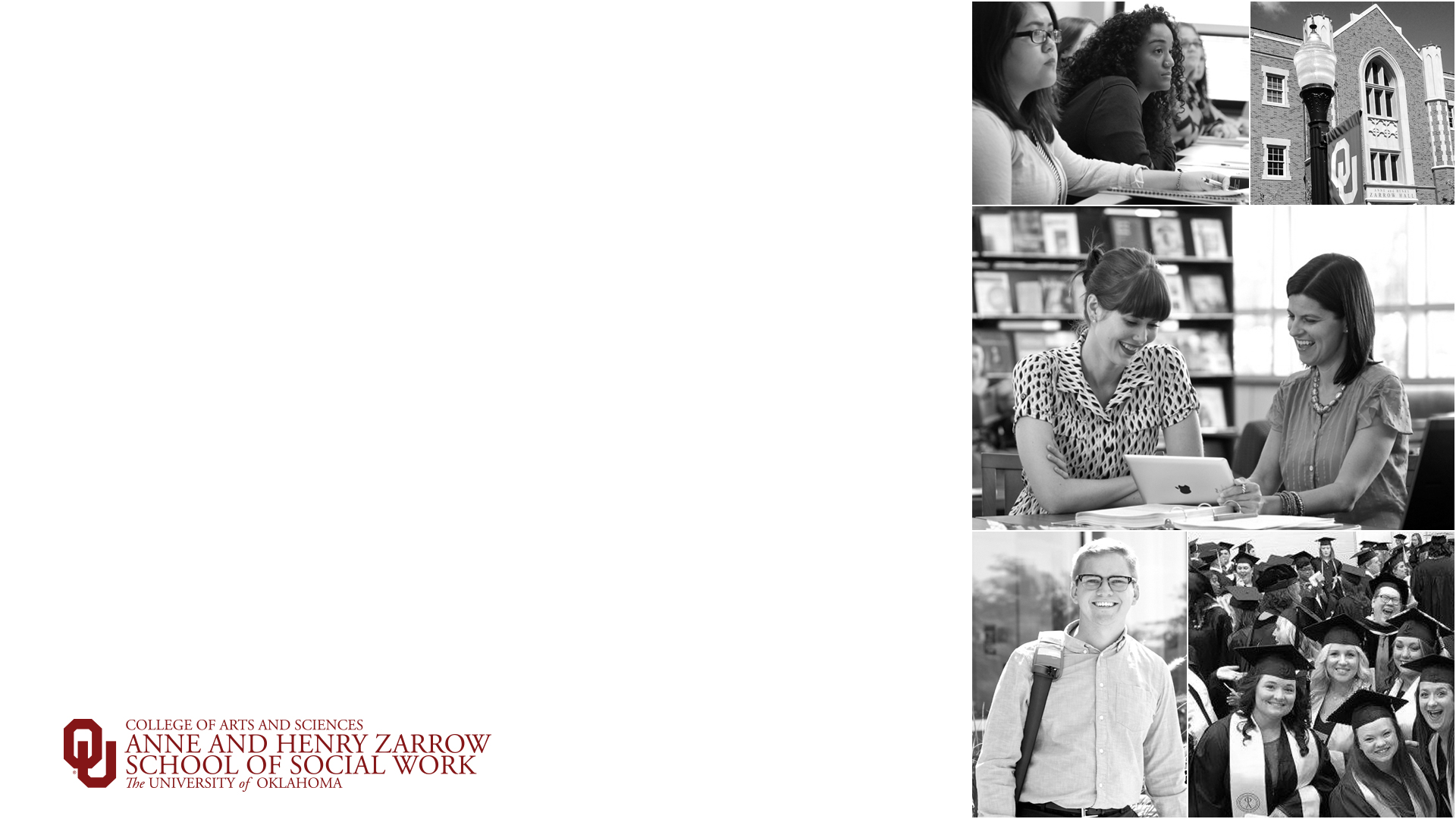 Poverty, Poverty Guidelines &  Public Policy
Policy Practice in SWK, SWK 5313
Poverty In America
“Poverty is the worse form of violence”- Ghandhi



In 2016, 40.6 million people lived in poverty, a rate of 12.7%
The “deep” poverty rate is 6.5%
Measuring Poverty- W.E.B. Du Bois
Study of poverty of African Americans in Philadelphia's Seventh Ward
Provided an ad hoc measure of poverty and estimated that 20% of black residents were living in poverty
Classification of Poverty
Absolute Poverty: Condition where household income is insufficient to afford necessities of life.

Relative Poverty: When households lack the minimum among of income needed by the average standard of society to live.
How is Poverty Measured? Income
INCOME
Earnings
Unemployment compensation
Social security
SSI
Public Assistance
Veterans’ payments
Pension/retirement
Interest
Dividends
Child Support
What are poverty thresholds and poverty guidelines?
Poverty thresholds used for calculating the official poverty population statistics- issued by US Census Bureau


Poverty Guidelines are the simplified version of the federal poverty thresholds used for administrative purposes- determining financial eligibility for certain federal programs. Guidelines are issued each year by the Federal Registrar of the Department of Health and Human Services.
Add a footer
6
Political Party Views on Poverty
Believe the poverty estimates by the US Census Bureau are deeply under-estimated. 
Poverty threshold calculations outdated
Household expense outpaced inflation
Income is based on gross income- and we don’t live on our gross income
Believe the poverty estimates by the US Census Bureau are over-estimates. 
Current poverty rate does not account for assets
Does not include in-kind and cash assistance benefits
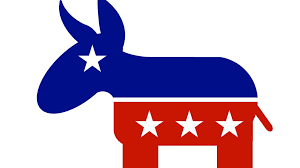 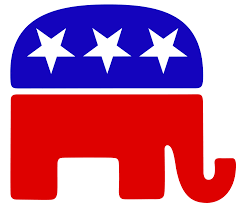 Myths and Realities about Poverty
Myth: “Even if you’re poor in the US- you are still doing pretty well”


Myth: “no one goes hungry in America”




Myth: “All US children have equal opportunity in school”
Reality: US ranks near the bottom of world’s wealthiest countries in how well it cares for children in poverty. Out of 24 nations the US is ranked between 19th and 23rd (UNICEF, 2010)



Reality: One in six Americans lives in a household that if food “insecure”, meaning any given month they will be out of money, out of food and forced to miss meals or seek assistance. 50 million Americans are food insecure, and 17 million are children (US Dept of Agriculture, 2012)



Reality: Children born poor, at low birth weight, without health coverage are not ready to learn when they start school and fall behind. Teacher in high poverty schools are likely to have less experience, less training and fewer advanced degrees. 22% of children who live in poverty do not graduate high school (6% for those not in poverty). 32% of student who spend more than half their lives in poverty do not graduate (Children’s Defense Fund)
Myths and Realities about Poverty
Myth: People who are poor are lazy





Myth: People who are poor just want to stay poor, they don’t know any other way”



Myth: “the poor get so many extras – it’s cheap to be poor”
Reality: More than 10.5 million people in poverty are in the “working poor” in the US, meaning they were in the labor force at least 27 weeks. The  majority of people in poverty are children, the elderly, and those with disabilities and chronic health care problems (US Dept of Labor)

Reality: Millions of American move in and out of poverty over a lifetime. More than half the US population will live in poverty at some point before age 65 (Urban Institute, 2010). 

Reality: Poverty has many extra hidden expenses. Life with scarce resources often means late payment fees, overdraft fees, check cashing fees, extra deposits from credit instability, check cashing loans and other high interest loans, pay-by-the month furniture and phones
Fighting Poverty
Social Security payments reduce elderly poverty by 22 million
Earned Income Tax Credits removed 7 million workers from poverty
SNAP takes 5 million people from poverty, and prevents millions of children from living in poverty
Child and dependent tax credits removes 1 million from poverty each year
Add a footer
10
Earned Income Tax Credits
The EITC is an earnings subsidy enacted under President Nixon to unburden payroll taxes on working populations. 30 million workers- 1/5 of the entire US workforce receive benefits of about $2,400 year

Total benefit for a low income wage earner up to 3 children. 65% of these benefits go to single parent households with 2 or more children
EITC removed 7 million children from poverty in 2016
Provide a lump sum payment in the form of a tax return
Add a footer
11
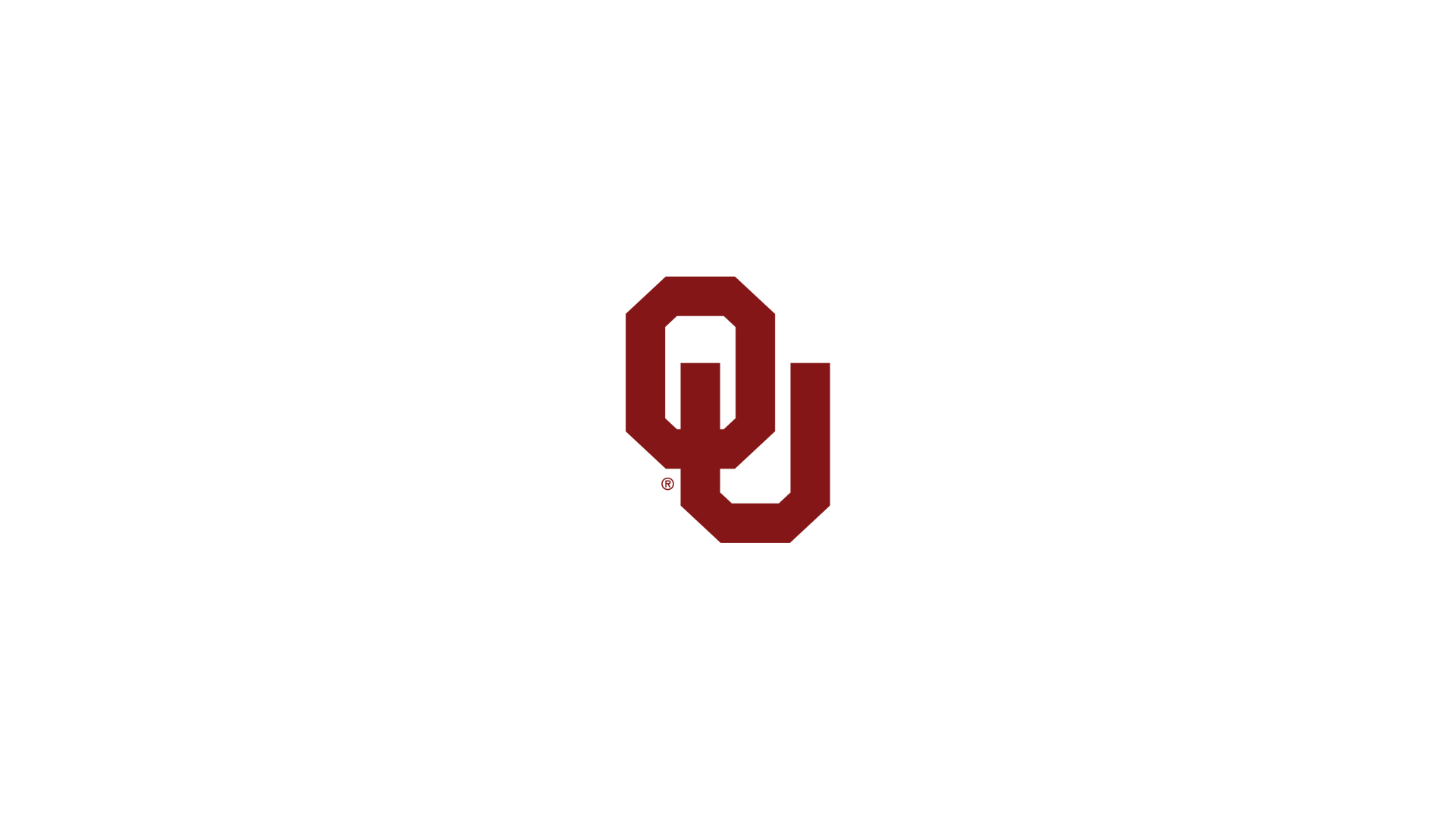 [Speaker Notes: Final Slide]